NRG-HN1936: A phase II trial of Chemo-immunoselection for salvage surgery (SS) with unacceptable morbidity in recurrent/persistent PDL-1 enriched SCCHN
Nabil F. Saba, MD, FACP 
Emory University School of Medicine
NRG Oncology Virtual Summer Meeting 
July 17, 2020
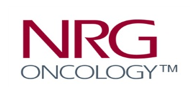 The Current Status For Locally Recurrent SCCHN
While the overall survival of patients with locally advanced SCCHN has improved with the addition of platinum based chemotherapy to definitive radiation, a significant number of patients continue to fail (1,2).  

It is estimated that 30-40 % of patients treated with definitive therapy will recur, the majority loco-regionally(3,4,5).

Patients with recurrent disease are faced with few curative options and are desperate for modalities that prolong life expectancy while preserving key functions and quality of life. 

While salvage surgery (SS) has been advocated as the modality of choice to achieve these goals, its indication remains poorly defined, with a significant risk of complications and limited survival
1- Pignon JP, et al., Radiother Oncol., 2009. Jul;92(1):4-14. 2.Tan HK, et al., Radiother Oncol., 2010. Jul;92(1):4-14.3.
Galloway TJ, et al., Int J Radiat Oncol Biol Phys, 2016. Oct 1;96(2):362-371. .
4.Ang, K.K., et al., N Engl J Med, 2010. 363(1): p. 24-35. 5.Ang, M.K., et al., Clin Cancer Res, 2011. 17(20): p. 6542-52.
Examples of what Salvage Surgery may include ?
Total or near-total (2/3+) glossectomy
Major pharyngectomy (ie requiring open approach or total palatectomy)
Total laryngectomy
Total laryngo-pharyngectomy.
Maxillectomy or Mandibulectomy for oral cavity patients
3
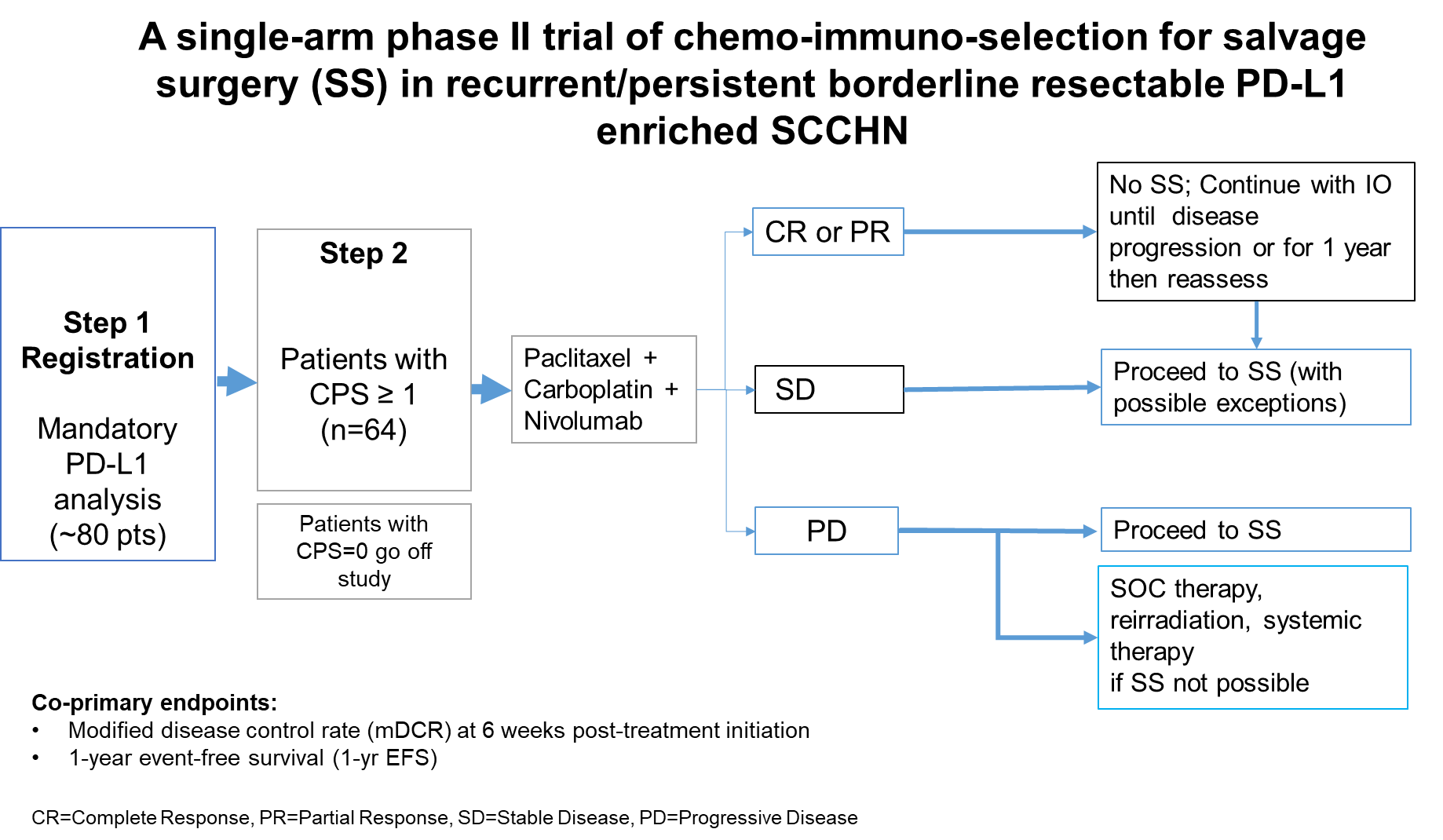 Patient Selection
Have locally recurrent or persistent SCCHN following standard therapy
Patients should have tissue confirmation of recurrent or persistent disease
Patients should have measurable disease by RECIST to be eligible 
Patients with oropharynx, larynx, HP, are included 
Patients with oral cavity that has failed prior surgery are included
Patients with oral cavity cancers managed with non-surgical approaches are excluded
Patients must be deemed candidates for salvage surgery that causes life-long morbidity (defined below)
Patients with HPV related OPSCC are included provided they meet the definition of salvage surgery that causes life-long morbidity
Patients who refuse surgery are included regardless of extend of planned surgery
ECOG performance status 0-2
CPS ≥ 1
Treatment Plan
Enrolled patients who meet eligibility criteria will receive the following treatment:

Nivolumab:  mg (3 mg/kg/dose) IV in NS infused over 30 minutes on Days 1, 15, and 29

Paclitaxel: 60 mg /m2 Carboplatin AUC=2 weekly X 3 weeks Patients response will be assessed after cycle # 1 of therapy (week 6); if CR or PR or in selected SD treatment will proceed with cycle # 2 for a total of 4 cycles of chemo-immunotherapy, then proceed with maintenance Nivolumab for 10 total monthly doses.

Staging evaluation will need to occur every 8 weeks on therapy for the first 12 months in patients who are not having SS; 

For patients who have SS, post op standard of care will be left to the institutional standards.
Salvage surgery with unacceptable morbidity
Total or near-total (2/3+) glossectomy
Major pharyngectomy (ie requiring open approach or total palatectomy)
Total laryngectomy
Total laryngopharyngectomy.
Maxillectoby or Mandibulectomy for oral cavity patients who have failed prior surgery
Other surgery that in the estimation of the treating surgeon would result in significant morbidity
7
Single Arm Statistical Design
Co-primary endpoints:
Modified disease control rate (mDCR) to chemo-immunotherapy at 6 weeks post-treatment initiation (mDCR=CR+PR+sSD, sSD=selected SD).
1-year event-free survival (EFS) rate (Failure: PD, unselected SD, or death).
Indications for excluding patients from SS after documented SD (denoted as selected SD, or sSD) are:
Patient has controlled symptoms.
Patient wishes to continue IO therapy and agrees to sign a consent. 
Investigator agrees that this is a reasonable approach. 

The target accrual is 64 patients with PD-L1 CPS ≥1.
Assuming that 80% of patients have CPS≥1, 80 patients are projected to be screened for PD-L1 to reach the target accrual.
Single Arm Statistical Design
An interim futility look for mDCR at 6 weeks post-treatment initiation at 50% of enrolled patients will be included to determine whether the 6-week mDCR is promising enough to continue enrolling patients.